Asset Types and Definitions
Mike CastilloDirector of Central Services
Asset Types and Definitions
Types of Fixed Assets
Real Property
Land/Land Improvements
Buildings/Building Improvements
Facilities and Other Improvements
Infrastructure
Personal Property
Equipment
Furniture
Software
Vehicles
Asset Types and Definitions
Asset Definitions
Capital Assets
Real or personal property that have an estimated life of greater than one year.
A value equal to or greater than the capitalization threshold established for that asset type.
Capitalized assets are reported in an agency’s annual financial report.
Capital assets should be recorded and reported in both the Uniform Statewide Accounting System (USAS) and State Property Accounting (SPA) at their historical costs, which include the vendor’s invoice (plus the value of any trade-in), plus sales tax, initial installation cost (excluding in-house labor), modifications, attachments, accessories or apparatus necessary to make the asset usable and render it into service.
Asset Types and Definitions
Asset Definitions
Capital Thresholds
Class of Asset 			Threshold 	
Land/land improvements 			Capitalize All 	
Buildings/building improvements 		$100,000 
Facilities and other improvements 		$100,000 
Infrastructure 				$500,000 	
Personal property 				$5,000 	
Library books/materials (collections) 		Capitalize All	
Works of art/historical treasures 		Capitalize All 
Leasehold improvements 			$100,000
Asset Types and Definitions
Asset Definitions
Comptroller Controlled Assets
A capital asset that has a value less than the capitalization threshold established for that asset type, however due to its high-risk nature, is required to be reported to SPA.
Comptroller Controlled Assets are tracked from $500 to $4999.99.
Controlled assets are not reported in an agency’s annual financial report.
Locally Controlled Assets
A capital asset that is not capitalized or on the Comptroller’s controlled asset list, but is tracked and accounted for as mandated by agency management.
Locally Controlled assets are tracked from $0 to $4999.99.
Controlled assets are not reported in an agency’s annual financial report.
Asset Types and Definitions
Asset Definitions
Comptroller Controlled AssetsClass Description
Hand Guns
Rifles
Stereo Systems
Cameras
Video Recorder/Laser Disk Player (TV, VCR, Camcorder)
Data Projectors
Desktop CPU - not Apple
CPU Desktop – Apple
Printer (not portable)
Portable CPU - not Apple
Apple CPU/Laptops
Computers and guns are inventoried regardless of value
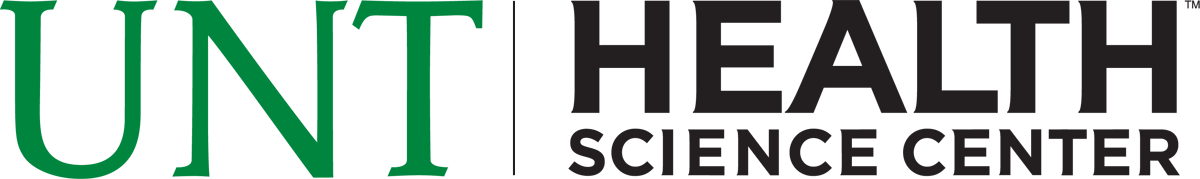